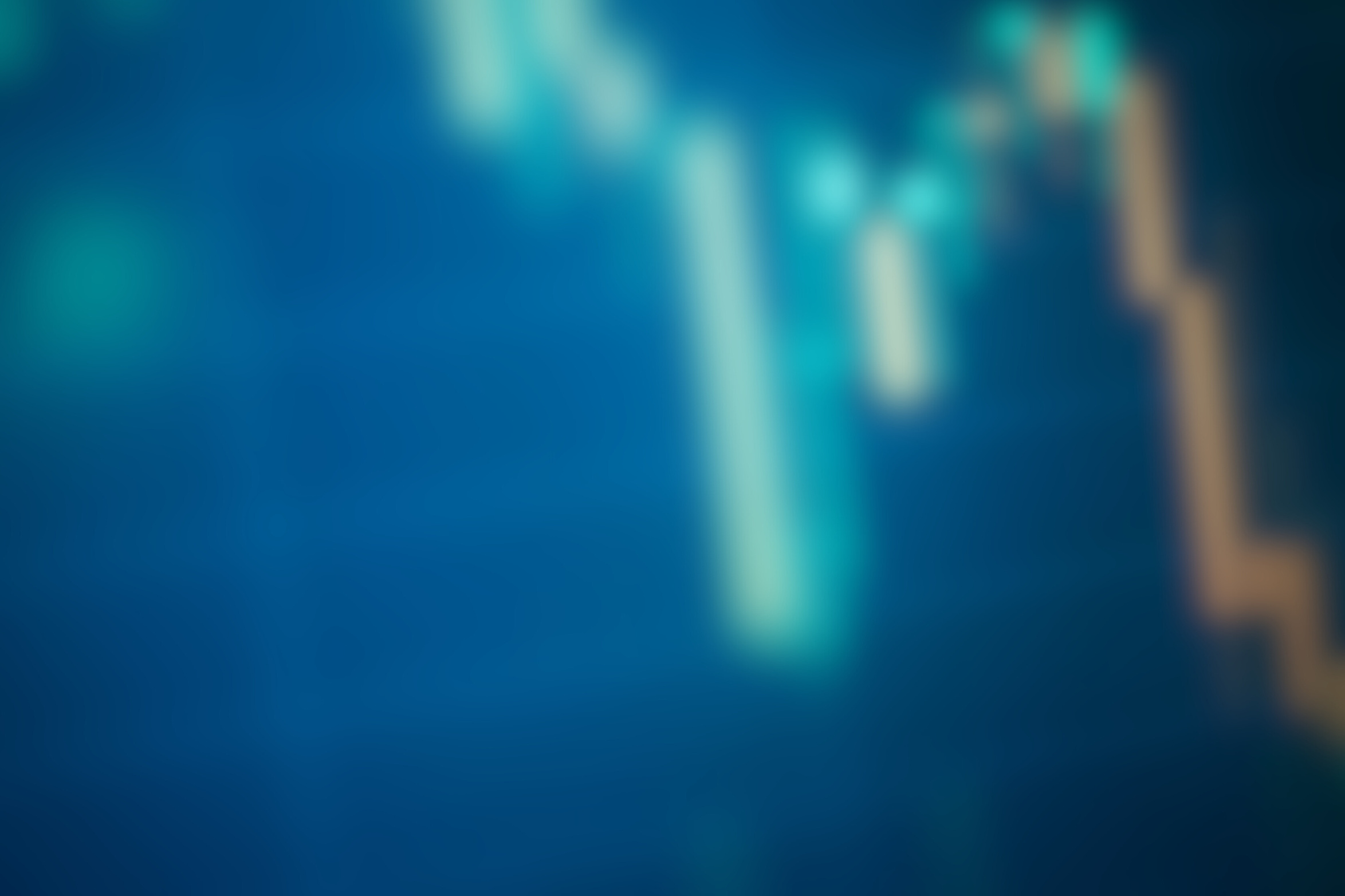 Module 3: Industry Insights
Presentation by an industry representative of the available sustainable finance tools at a national level
©BETTER FINANCE 2023
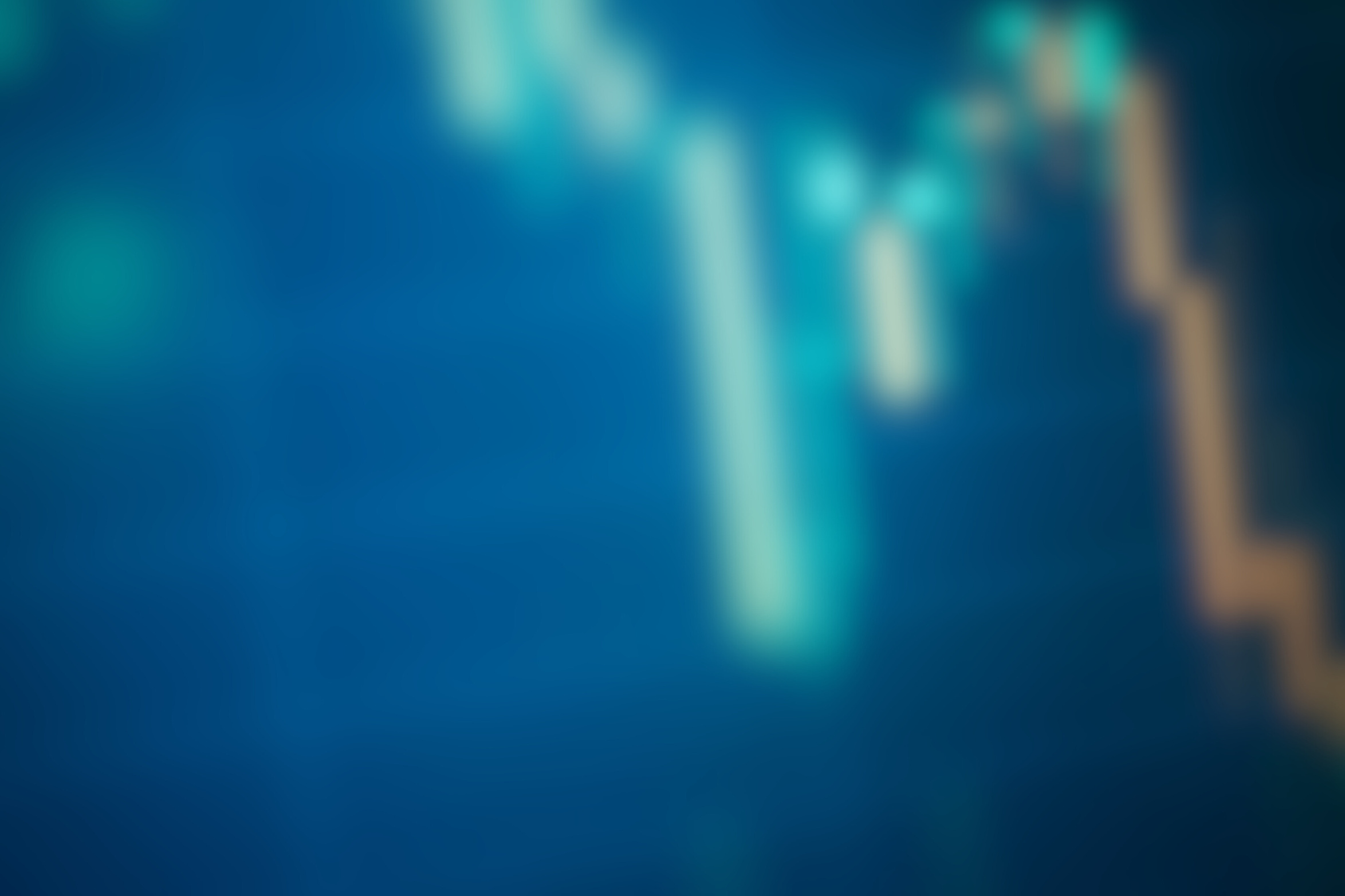 DISCLAIMER
Invest for Better Climate EU is a non-profit initiaitive dedicated to education without providing financial advice. The information and materials provided in this course are offered for general educational purposes only and are not intended to provide financial planning, legal, tax, accounting, or investment advisory services. Strategies or descriptions of any investments do not suggest an endorsement. Always do your own research and/or confer with professionals before making any investment decisions. You should also be sure that you understand any potential tax implications before you sell existing investments.
©BETTER FINANCE 2023
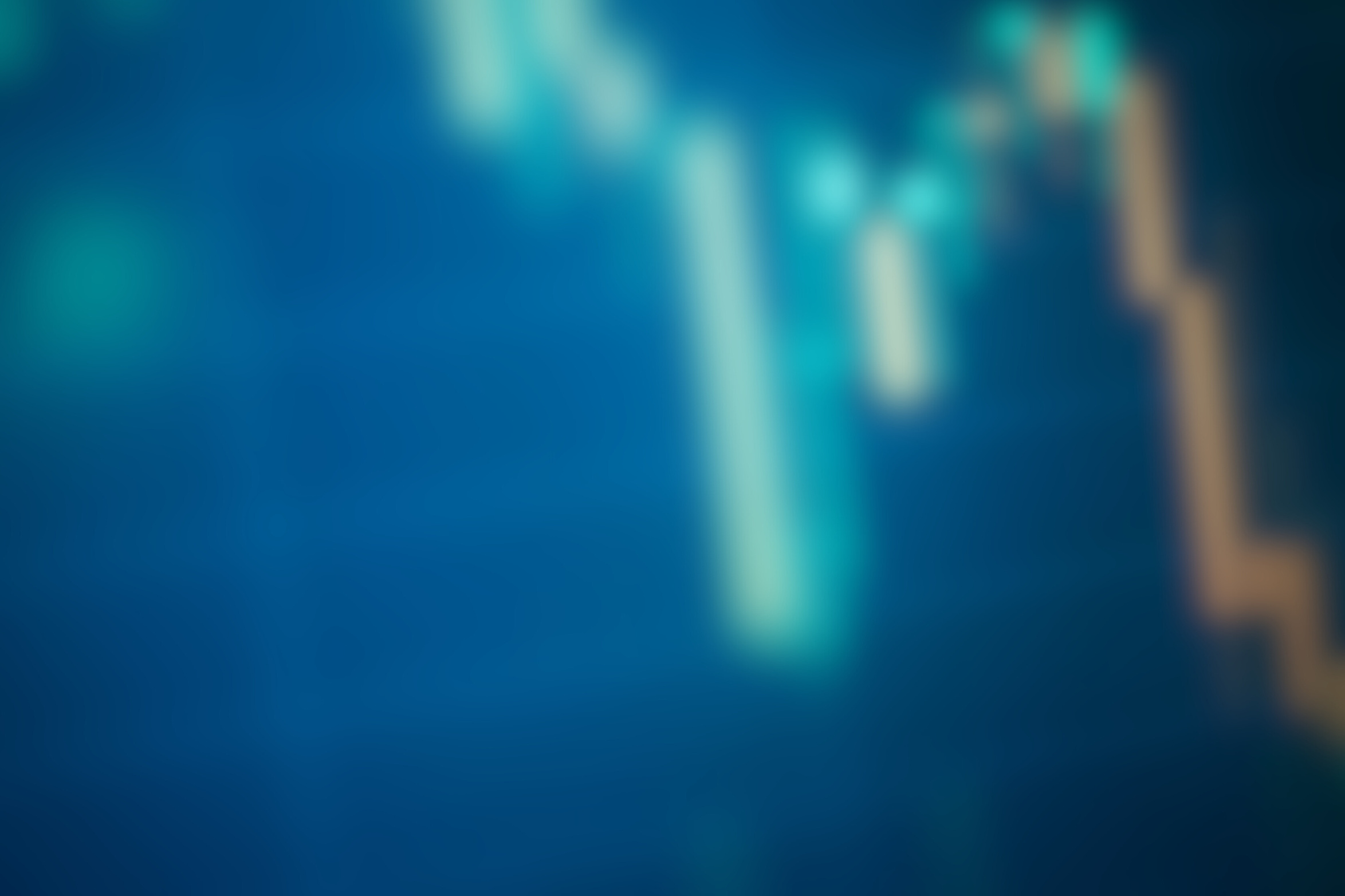 Learning Objectives
EU regulations now require the financial industry to take your personal sustainability preferences into account
Sustainability preferences are personal and it helps to think about them in advance
Share your own personal preferences in writing to help trigger action
Poor or incorrect advice should be reported to the financial regulator
©BETTER FINANCE 2023
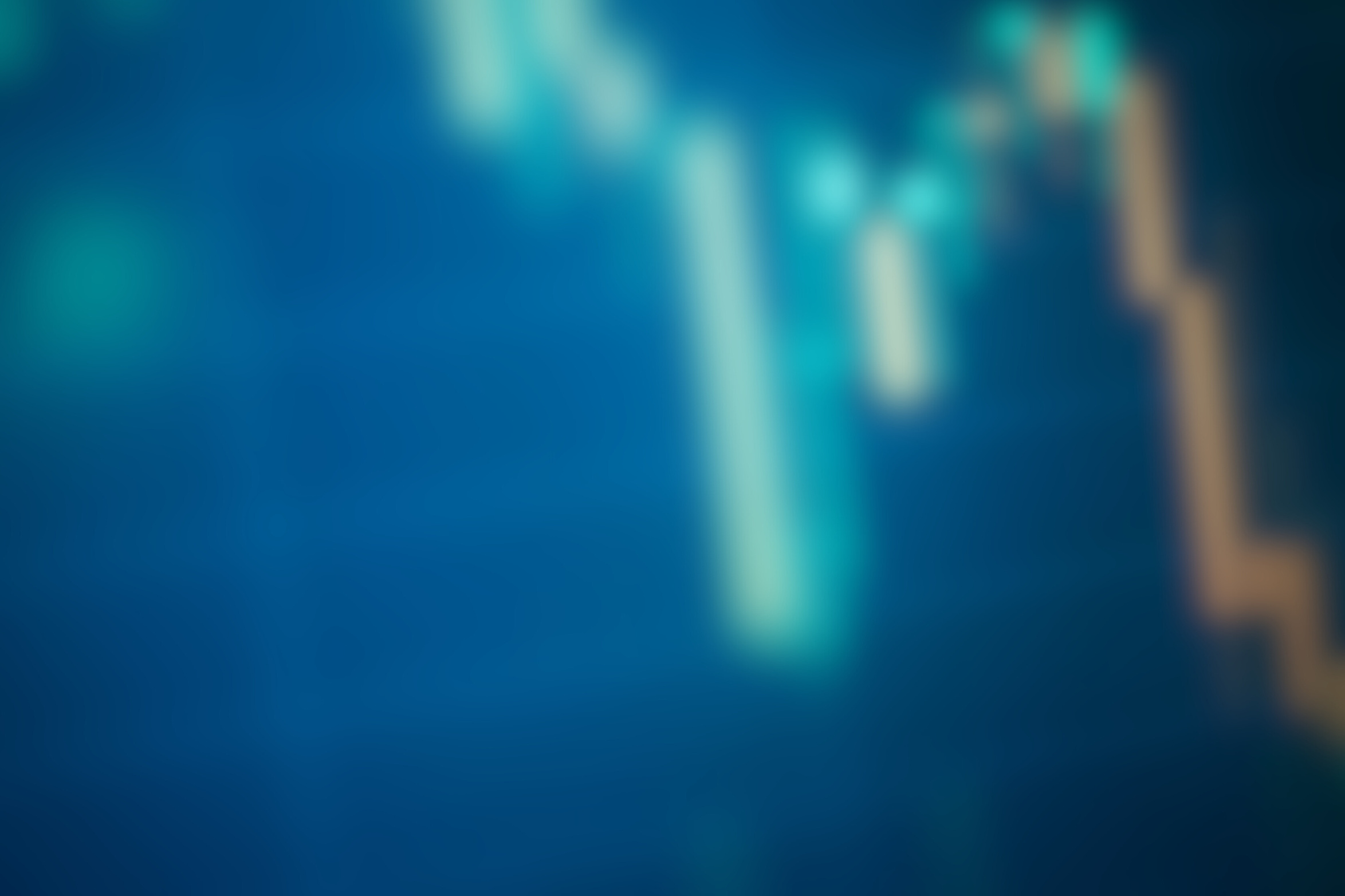 European Green Deal
The European Green Deal is a plan to modernise the economy and make Europe the world's first climate-neutral continent by 2050.
As part of the European Green Deal, the EU has been updating the laws and regulations that apply to Banks, Insurers and Investment Companies
©BETTER FINANCE 2023
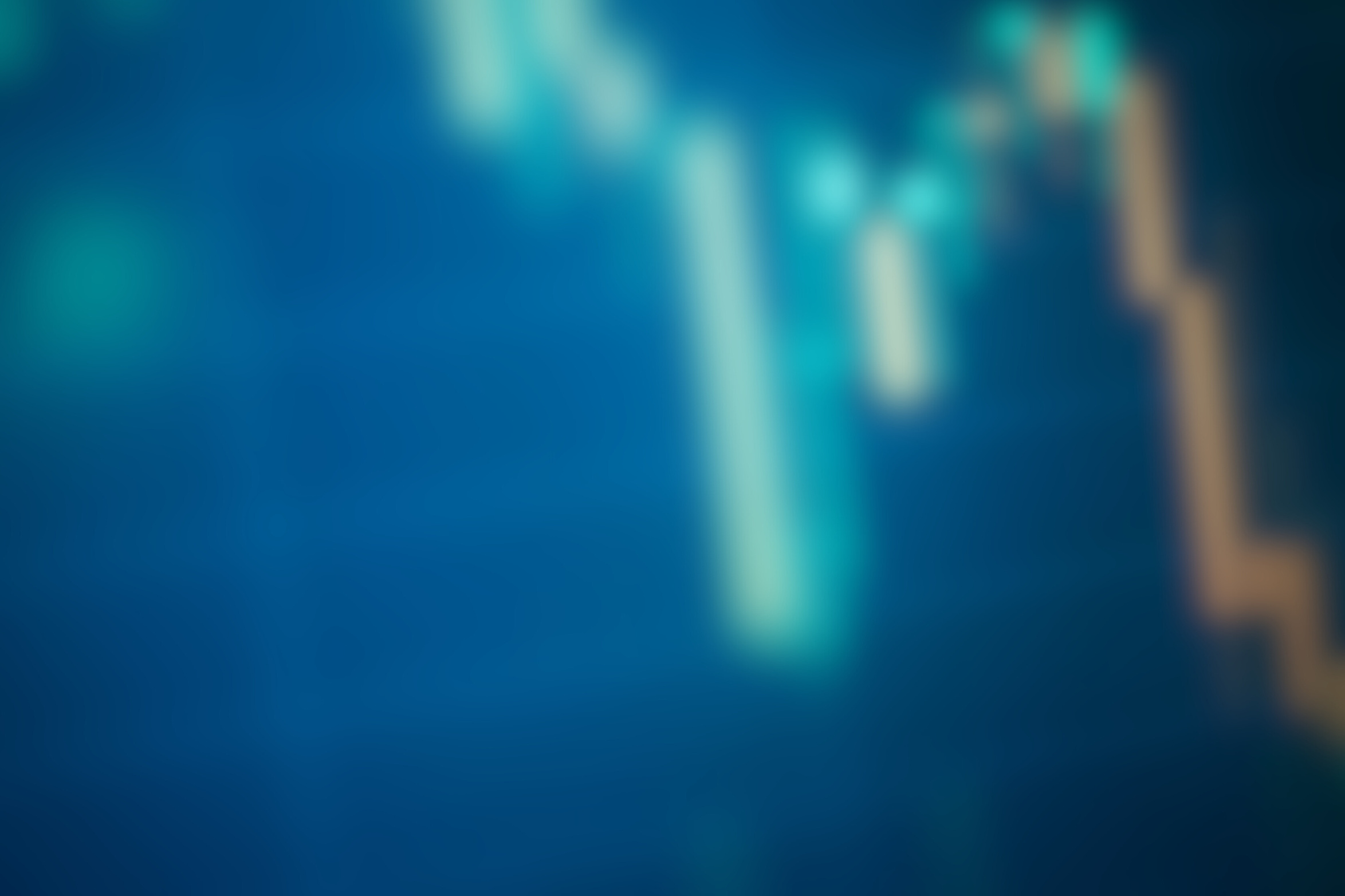 Environmental
Looks at the company's impact on the environment i.e. GHG emissions
Social
Looks at the company's relationship with internal and external stakeholders
Governance
Looks at the company's transparency and integrity and its accountability to its shareholders
©BETTER FINANCE 2023
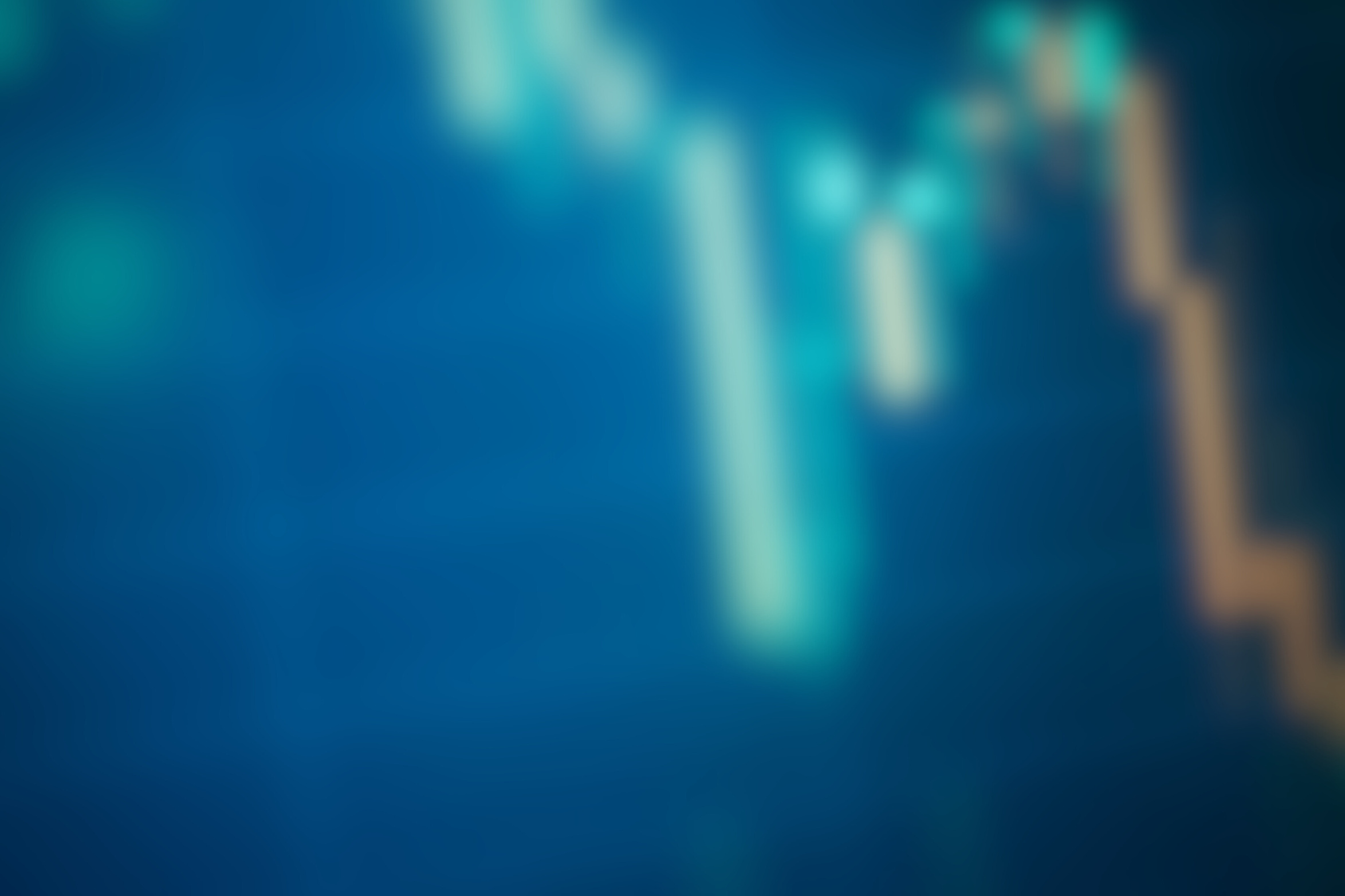 Sustainability Preferences
Matching
Compliance
Communicate
Communicate the ESG preferences you have in writing
Financial services companies are required to take your sustainability preferences into account and guide you to products that match your ESG priorities
In case you encounter an issue then you should make a formal complaint to the company, and if you're not satisfied with their response, report the issue to the banking regulator
When you receive formal financial advice your advisor must ask for your preferences
©BETTER FINANCE 2023